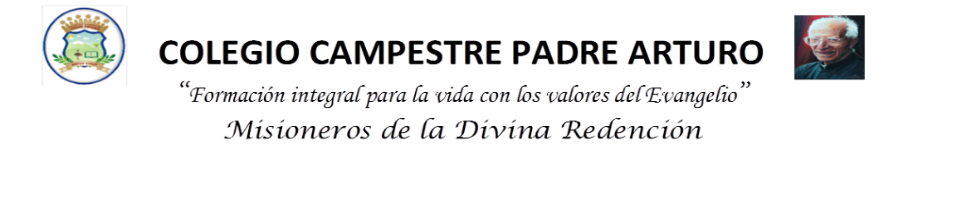 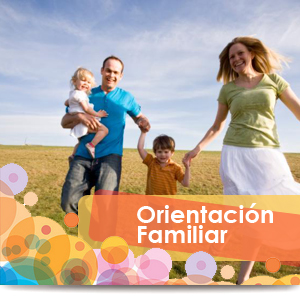 CLAUDIA HERNÁNDEZ URIBEPsico-Orientadora
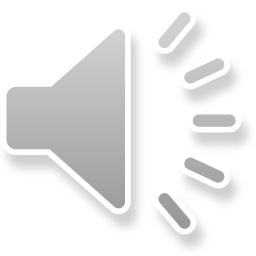 APRENDIZAJE ESCOLAR:
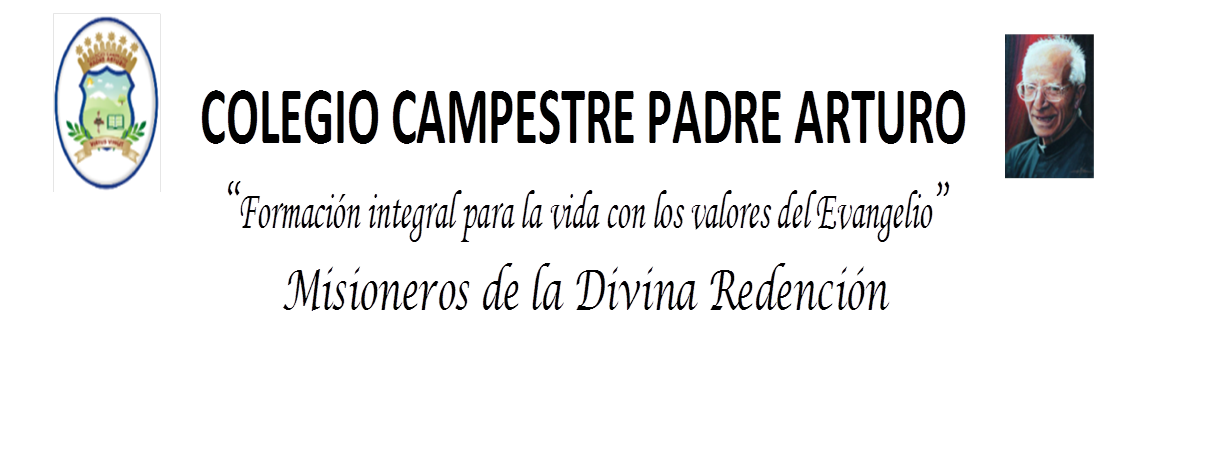 RECUERDEN 
SI DESEAN UNA CONSULTA PARA ORIENTACIÓN, CON GUSTO PUEDO ATENDERLOS DE LUNES A VIERNES EN EL HORARIO DE 8:00 A.M. A 4:00 P.M.
A TRAVÉS DE VIDEO LLAMADA O LLAMADA A LA LÍNEA DE WHATSAPP   3023660624 O ME ESCRIBEN AL CORREO  psicologiaccpa@yahoo.com
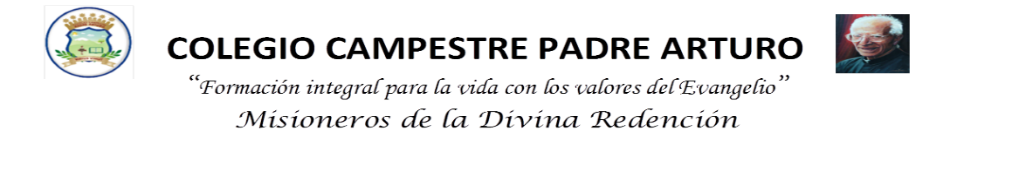 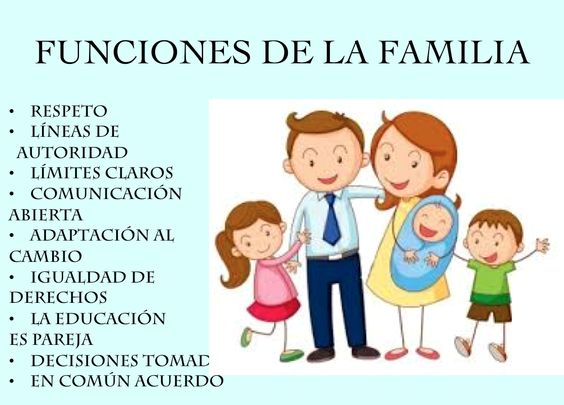 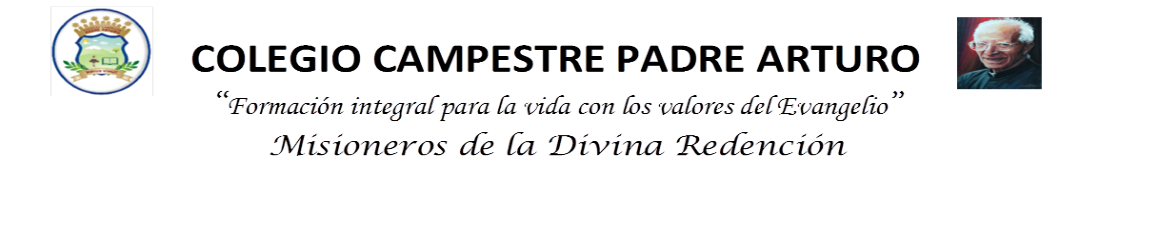 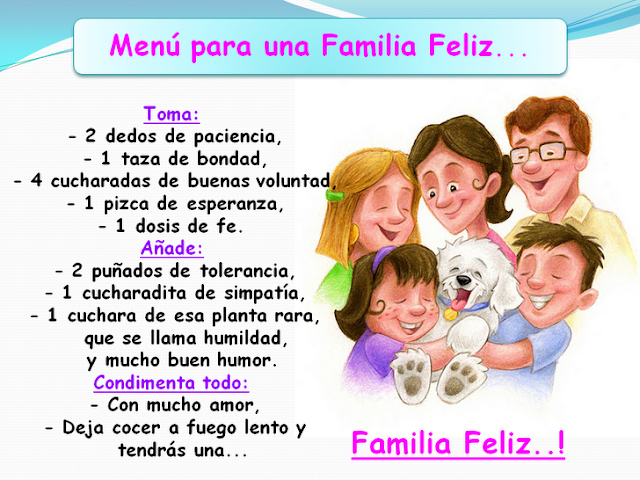 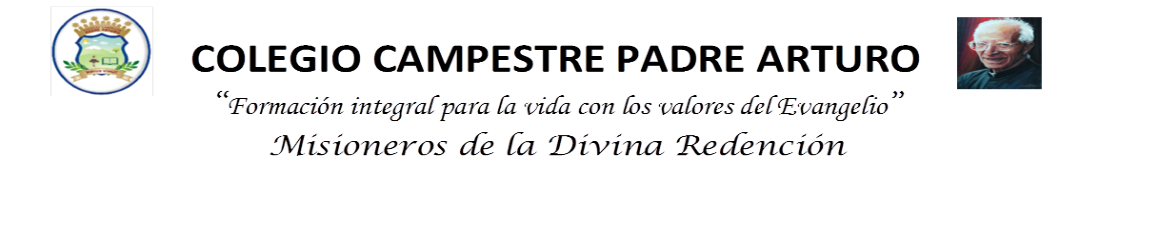 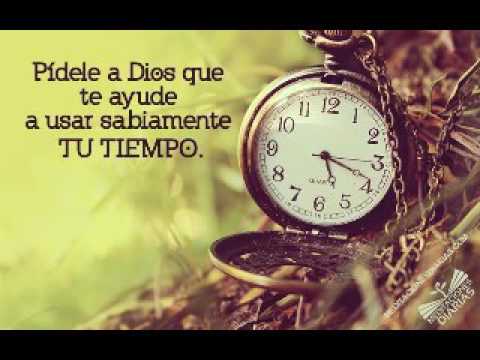 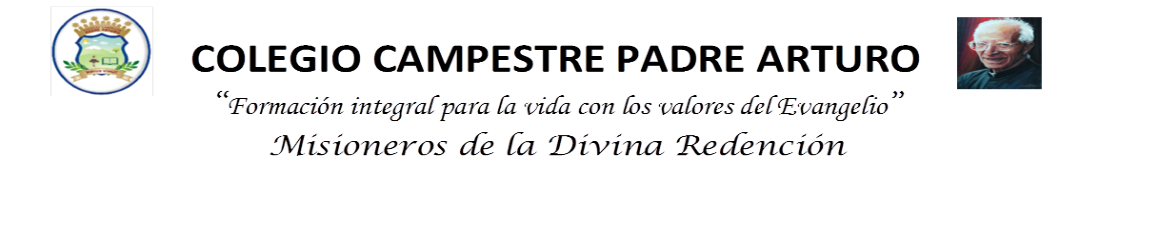 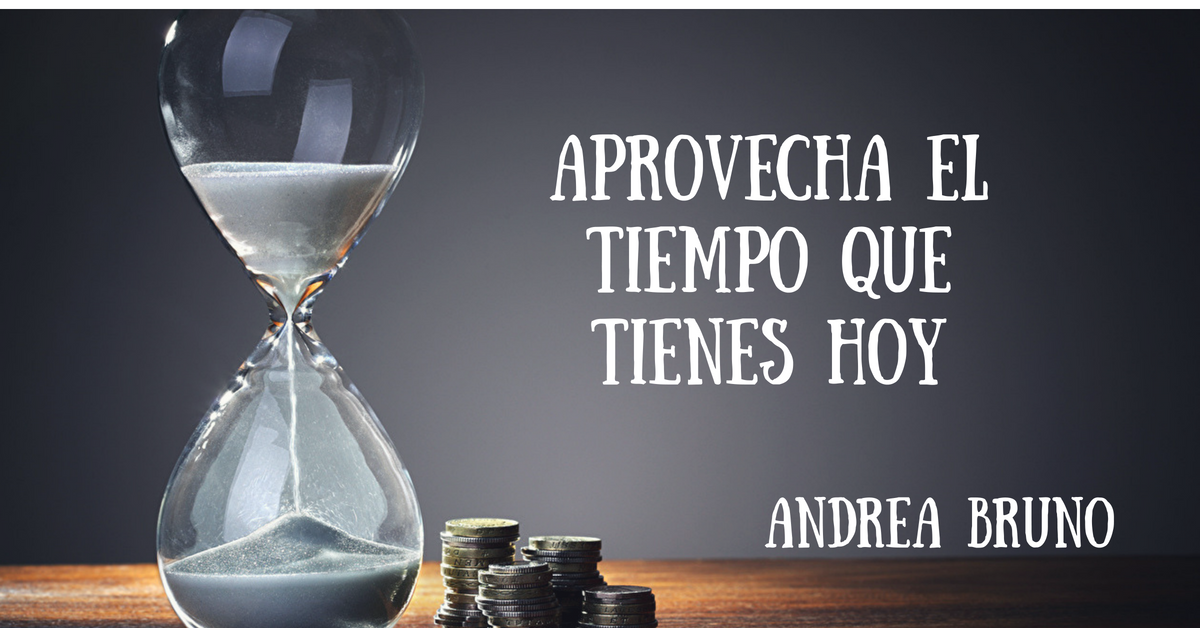 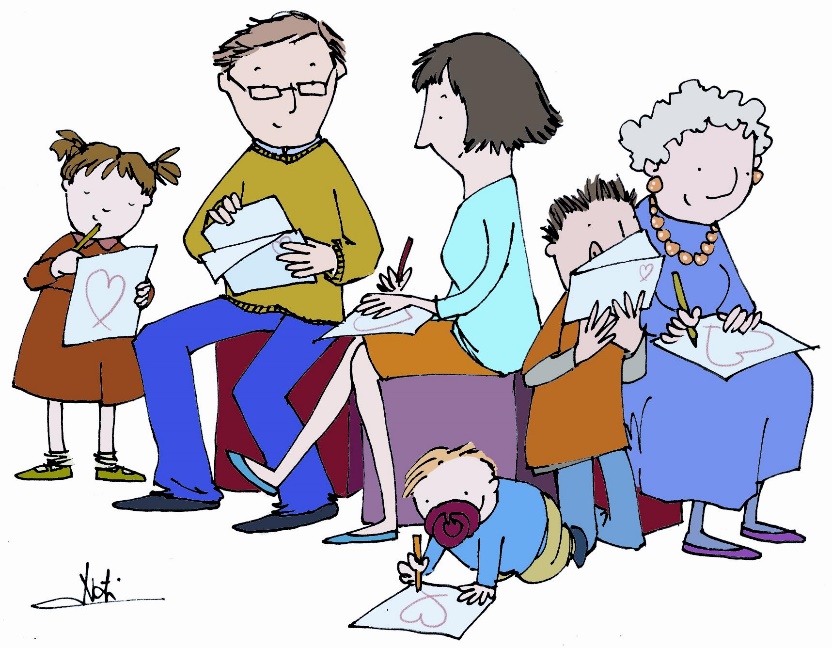 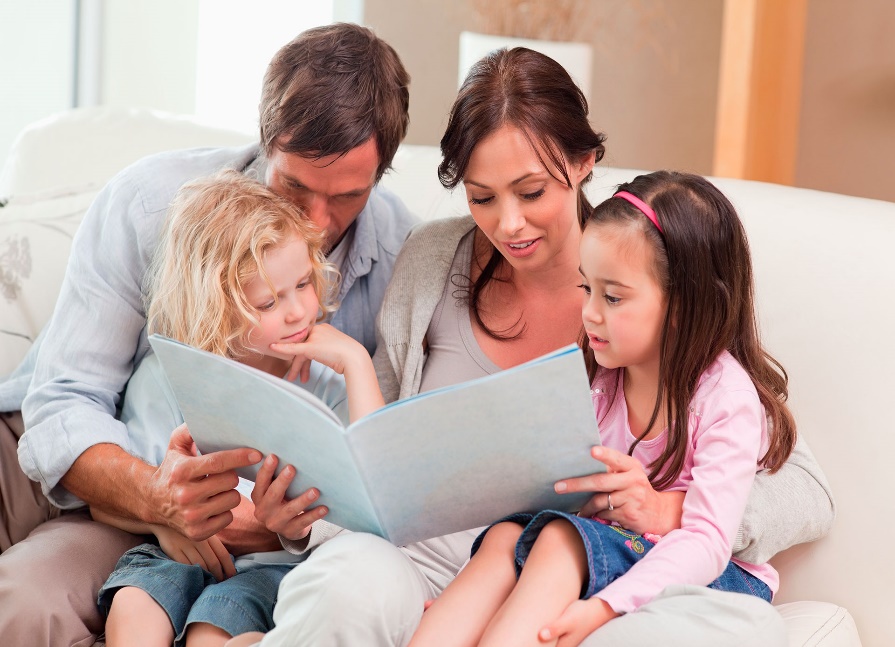 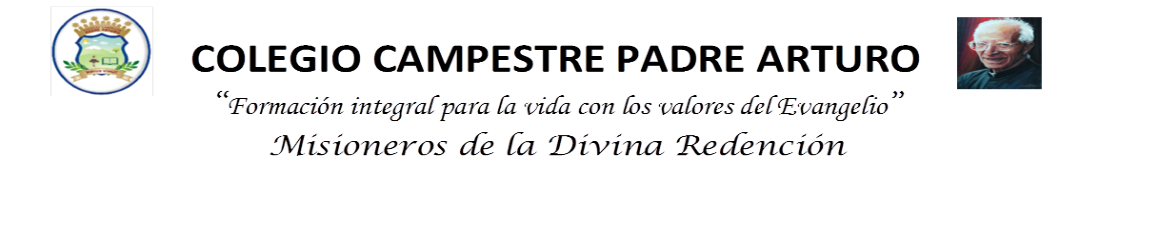 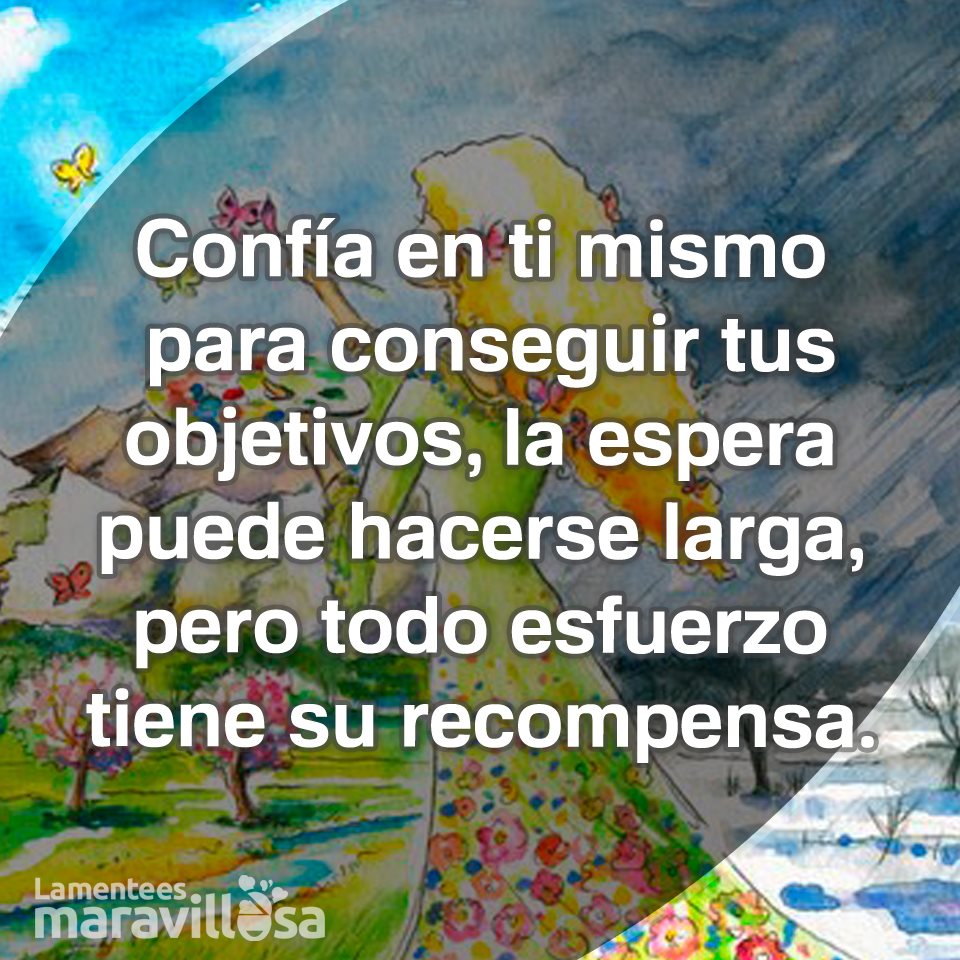 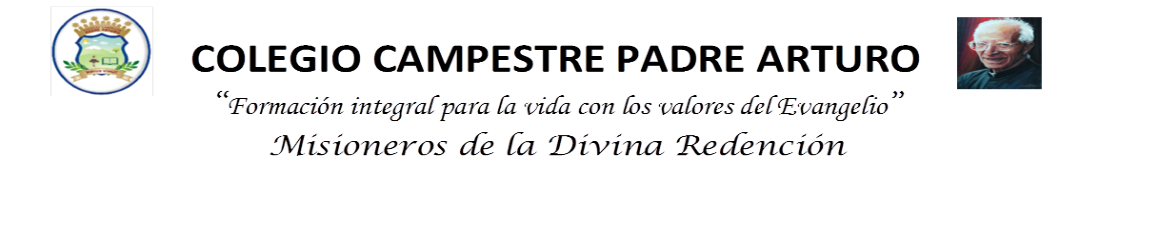 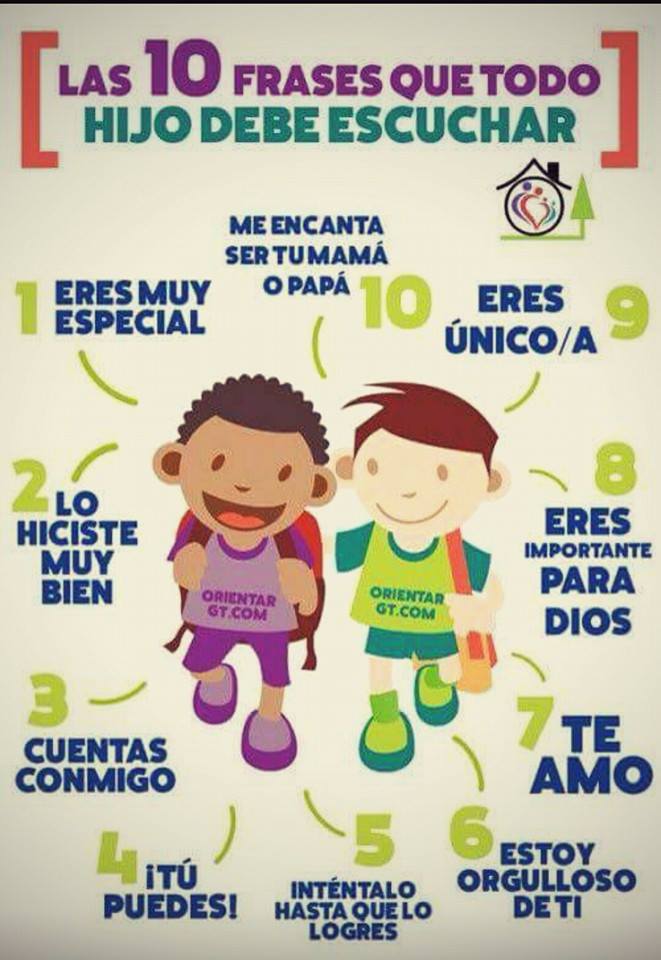 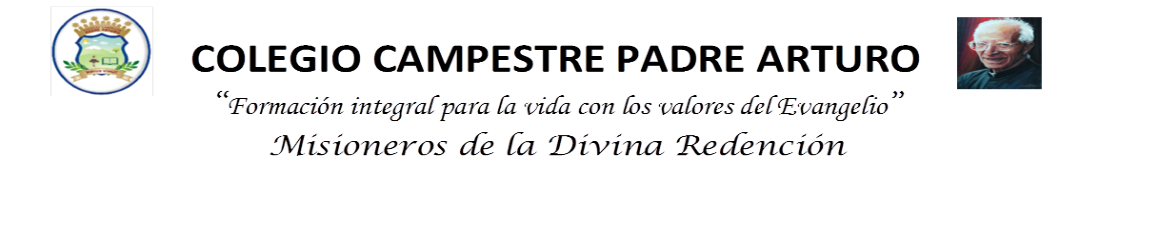 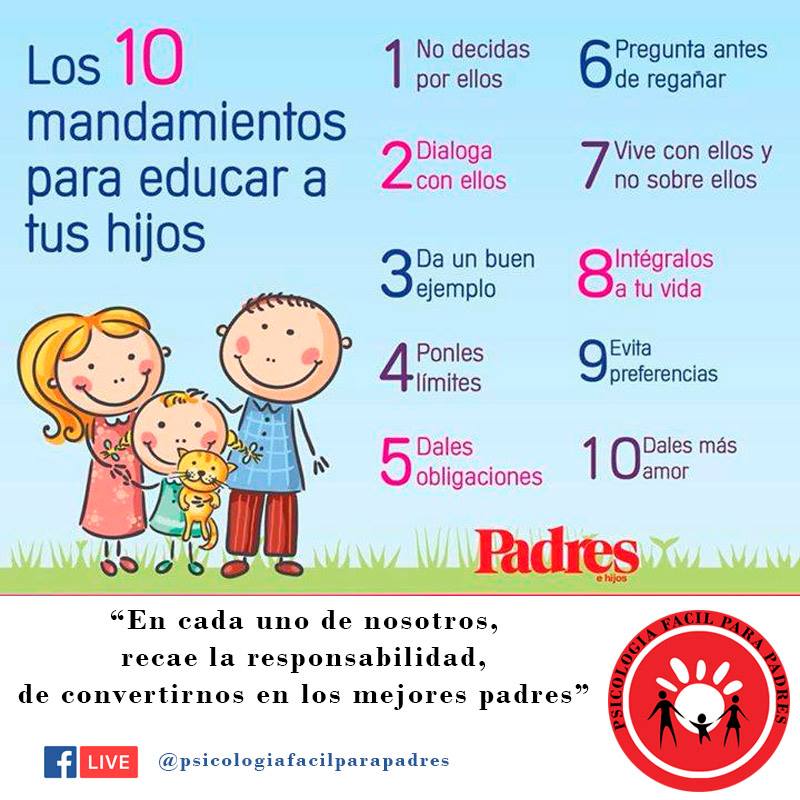 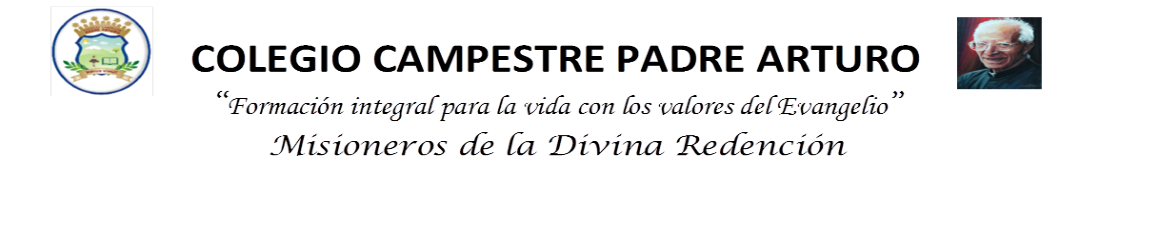 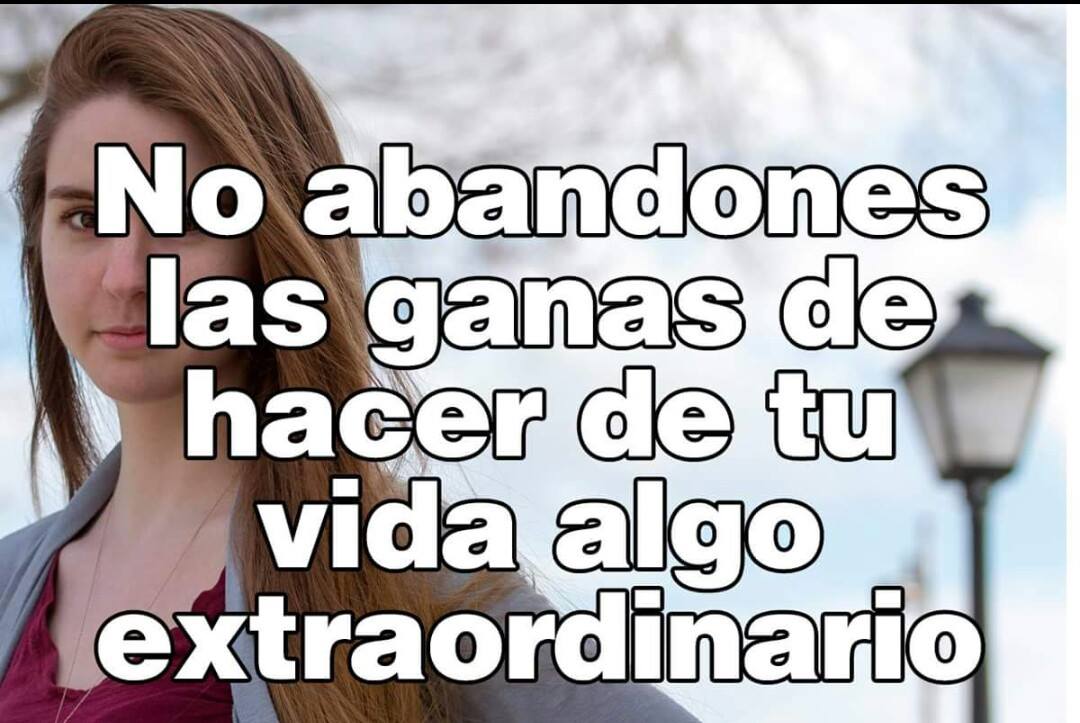 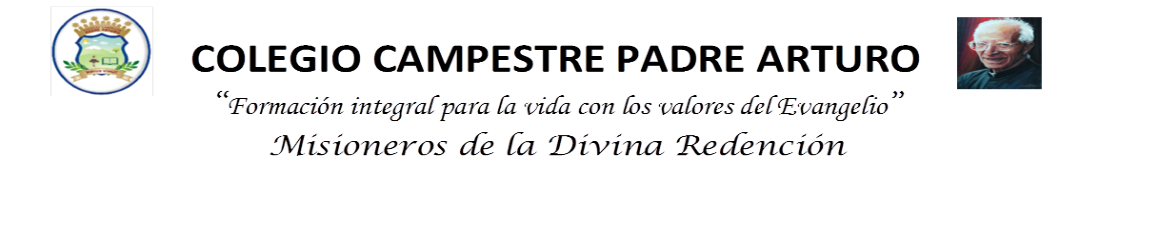 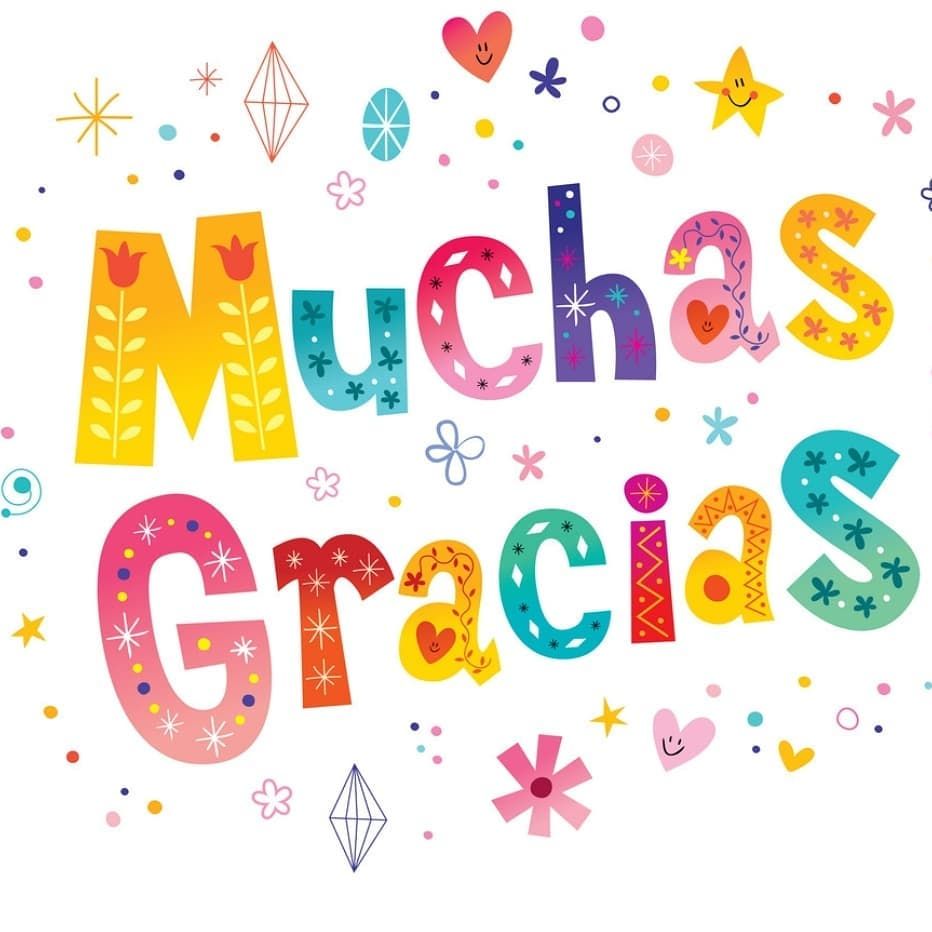